ZIUA EDUCAȚIEI 5 OCTOMBRIE 2019 ȘCOALA GIMNAZIALĂ BEN CORLACIU GROȘII ȚIBLESUI
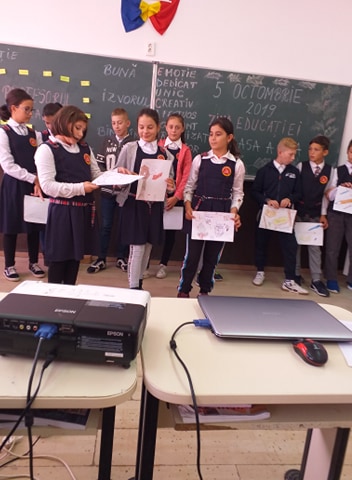 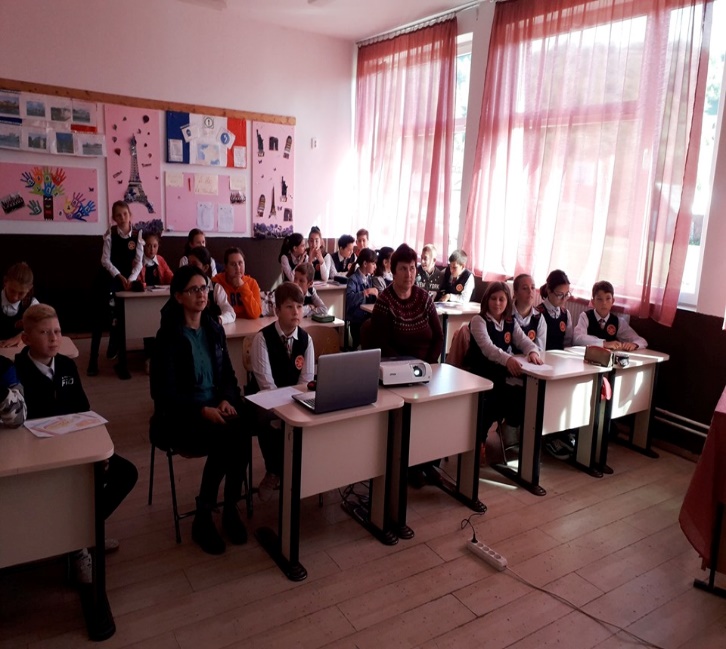 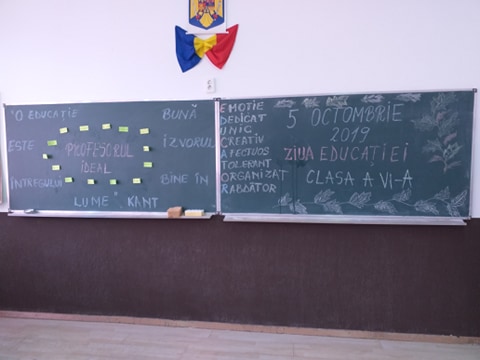 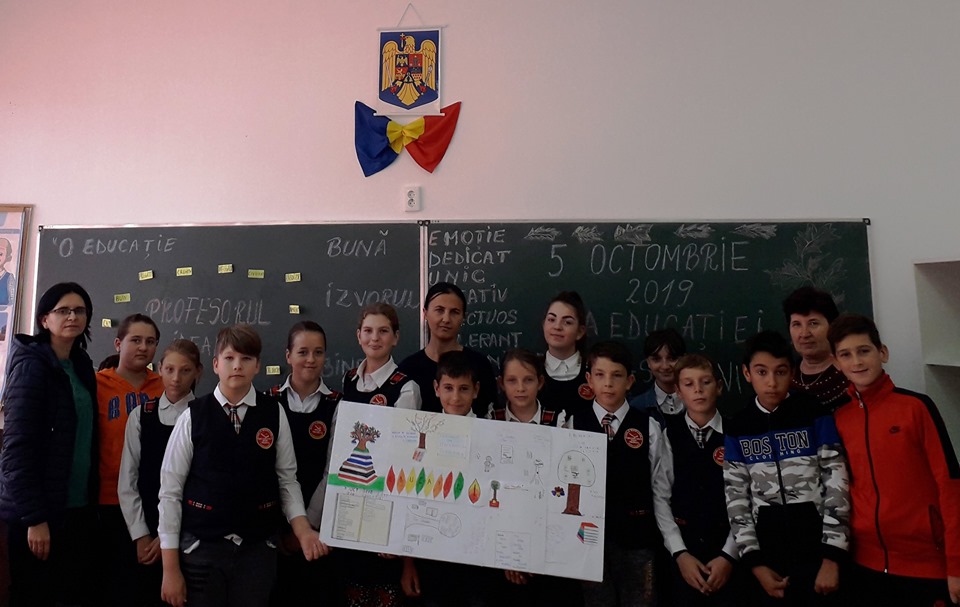 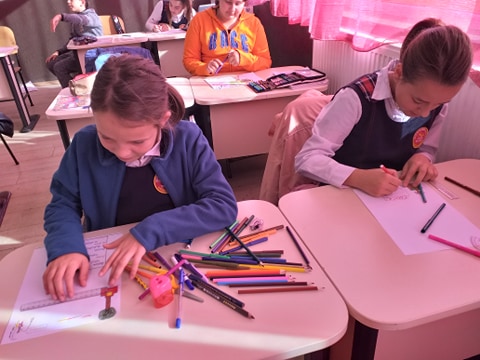